A SCUOLA CON PIPPI CALZELUNGHE
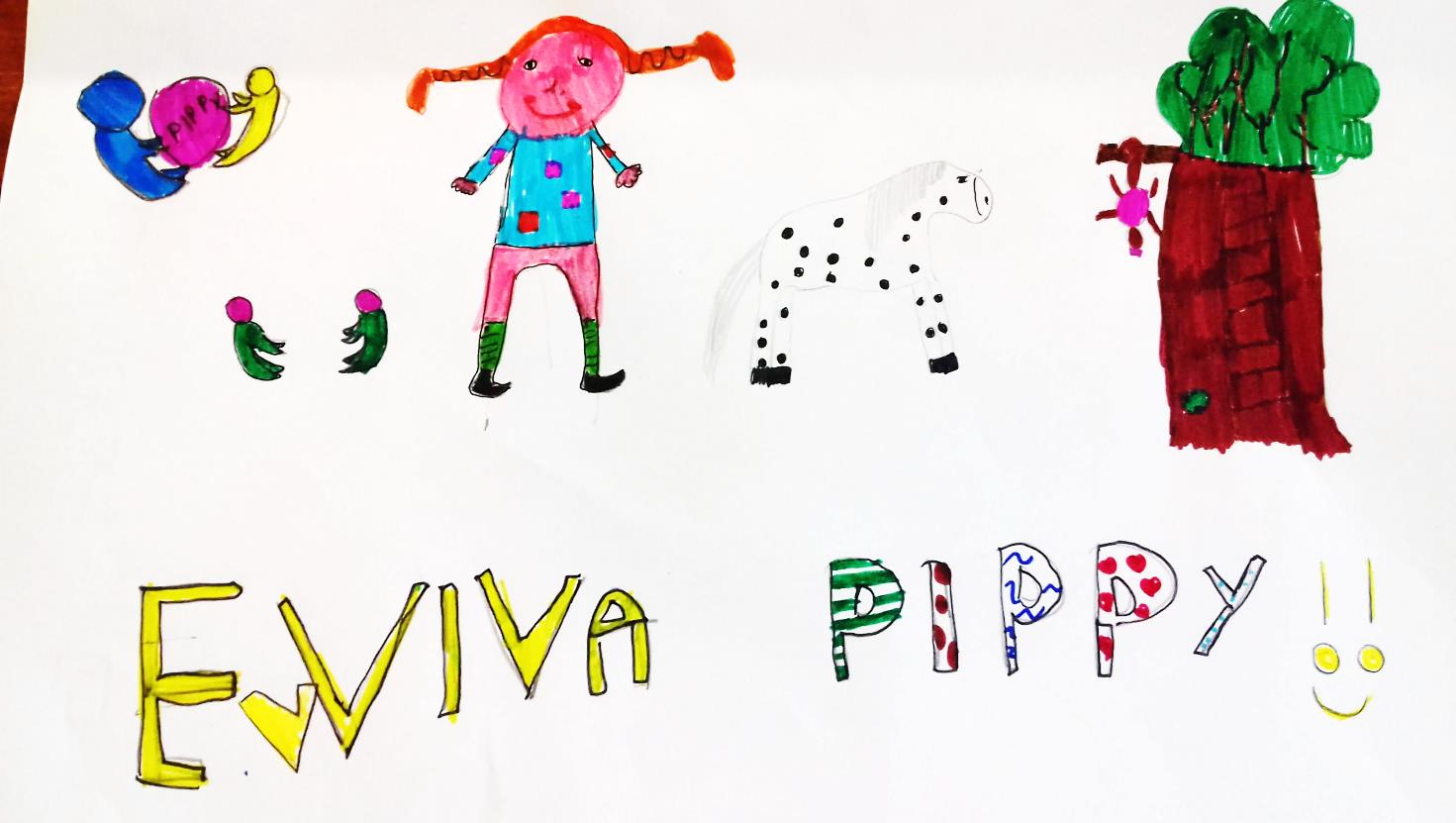 Gli alunni della classe primaria di Moriondo Torinese
Progetto etwinning – BOOK IT 19 – sulla lettura
«Se riesci a far innamorare i bambini di un libro, di due, di tre, cominceranno a pensare che leggere è un divertimento. Così, forse, da grandi diventeranno lettori. E leggere è uno dei piaceri e uno degli strumenti più grandi e importanti della vita.» 
R. Dahl
Finalità del progetto
 Stimolare e far nascere l'amore per la lettura come apertura verso l'immaginario, il fantastico, il mondo delle emozioni. 
 Formare la persona sotto l'aspetto cognitivo, affettivo-relazionale , sociale, in sinergia con gli attuali sistemi multimediali.
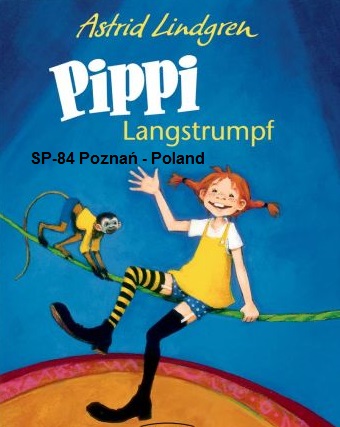 ADRIANA CATALANO
C’è una bambina che non è come le altre: capelli rossi, lentiggini e una schietta attitudine a fare cose strane. Vive da sola a Villa Villacolle in attesa del suo papà, in giro per i mari di mezzo mondo, ed ha come compagni alcuni curiosi animali. Tra frittelle, biscotti, peripezie e compleanni a sorpresa, troverà ottimi amici e ci introdurrà in un magico mondo di fantasia dove tutto è possibile! Le avventure di Pippi Calzelunghe è un classico della letteratura per l’infanzia, nato dalla penna della svedese Astrid Lundgren, che dà l’opportunità ai bambini di scoprire le proprie emozioni attraverso la narrazione delle favole.
Astrid Lindgren scrisse le avventure di Pippi dopo averle raccontate ogni sera, per mesi, alla sua bimba malata e poi convalescente; fu proprio lei a inventare il nome magnifico e assurdo dell’eroina con le treccine rosse e le scarpe lunghe esattamente il doppio dei suoi piedi.
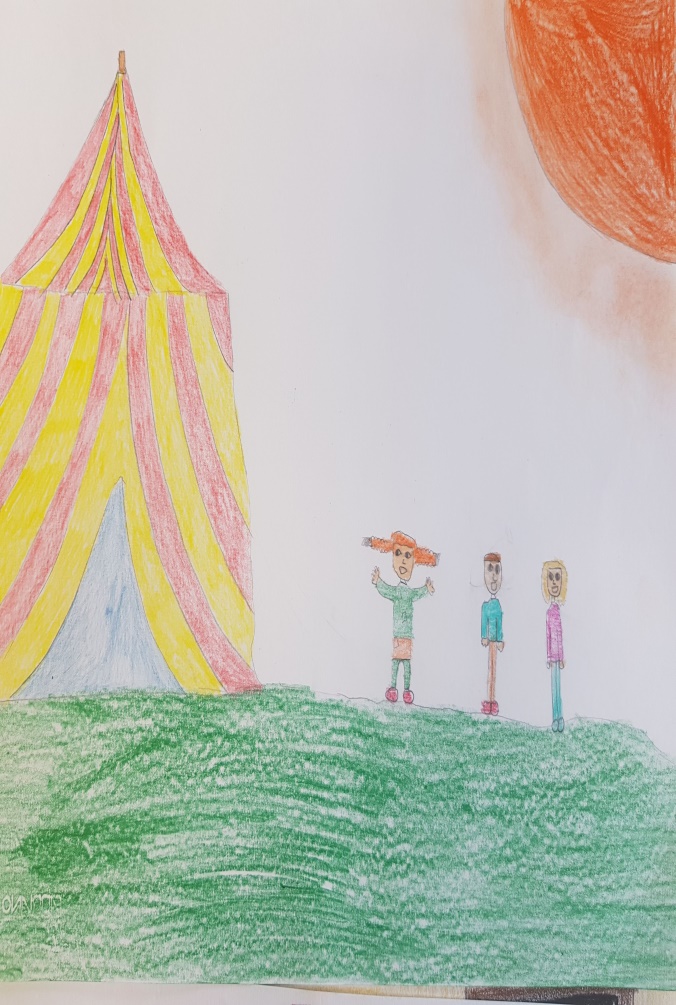